Update of the Common Cause Failure Reliability Data Book
Presenter: Mattias Håkansson 
Risk Pilot: Mattias Håkansson
AFRY: Gunnar Johanson
Project financed by the Nordic PSA Group (NPSAG)
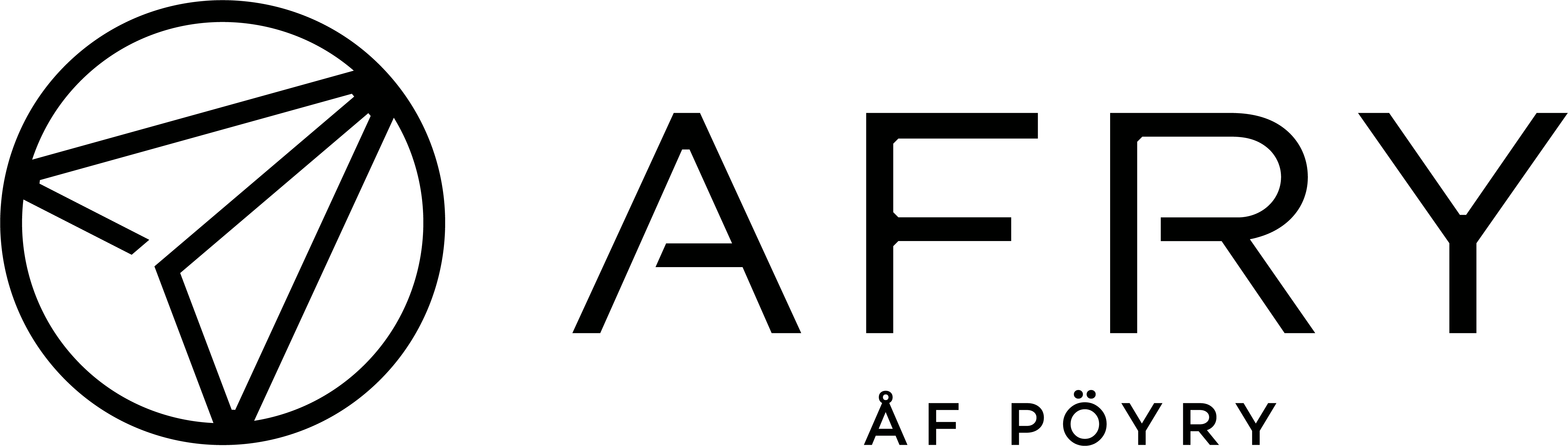 1
Risk Pilot
Risk Pilot is a consulting company that helps companies to develop and design safe and profitable businesses, systems and products.
We are consultants in Risk Management, Systems Engineering and Human Factors.
We provide services and knowledge in Licensing, Analysis, Construction and Human Factors for the energy sector (nuclear power).
Swedish based with offices in the three largest cities; Stockholm, Gothenburg and Malmoe.
2022 PSAM 16 - C-book update
2
C-book content in the updated version
C-book part 1 
Presents Common Cause Failure (CCF) rates, probabilities and alfa factors for k-out-of-n failures  
Centrifugal Pumps
Emergency Diesel Generators
Check Valves
Motor Operated Valves
Level measurements
Breakers
Batteries
Methodology for quantification of CCF rates, CCF probabilities and alpha factors and an overview of the generic CCF reliability data tables. 
A quantitative application presented to validate the use of the CCF reliability data in RiskSpectrum.
C-book part 2
Is a handbook on how to use and obtain plant specific CCF reliability data.  
Input/output process to generate CCF reliability data, and the manuals for the C-book generator and its supplementary calculators (Observation time, event impact vector and PREB)
Access to Part 2 is restricted to the members of the Nordic PSA Group (NPSAG).
C-Book part 3 (NEW!)
presents an overview of the included data, 
sensitivity cases,
main changes between version 1 and 2, 
incl. general trends, and
comparisons with other CCF data sources.
2022 PSAM 16 - C-book update
3
[Speaker Notes: The C-book version 2 consists of three parts]
Challenges when quantifying CCF
4
2022 PSAM 16 - C-book update
4
[Speaker Notes: 1. Answer whether the completeness of CCF event set covers the available national CCF experience. 
2. Answer whether the completeness of group observation data correctly estimates the group years in relation to the reported event data set.
3. Decide via individual specific assessment whether to take events and groups into account or not in the CCF reliability data to assure a homogenous set of data.
4. Independent of the used quantification model, probabilities for different CCF combinations have to be calculated through transformation of component impairment vector to event impact vector.
5. Determine method for estimating failure rates (frequencies), when failure or degradation event data is available from one or more units (components, systems or plants). 
For further treatment (to obtain other parameter such as probabilities, alpha factors, etc.) consideration of test policy, test interval, success criterion for the target plant and system must be made.]
Quantification methodology
The report provides a overview and summary on performed work on the development of a methodology for: 
Impact vector construction
CCF event quantification
Main objective: establish a common procedure and model of quantification of CCF events by,
Providing a common basis for methods and guidelines for data classification and assessment. 
Establishing a format to allow data to be shared for quantifications and provide interpretation of raw data for exchange and use in quantification models.
The comprehensive procedure include all steps from CCF event input data, via event impact vectors, to final CCF parameters (i.e. CCF rates).
SSM Report 2009:07
*PREB = Parametric Robust Empirical Bayes
2022 PSAM 16 - C-book update
5
[Speaker Notes: The solutions to the challenges are covered by the SSM report 2009:07.
Bullet 1 osv…]
Scope of new data
Swedish, Finnish and German data.
Data update not complete for all component types and plants.
All components use “Nordic/German” data, except batteries.
2022 PSAM 16 - C-book update
6
Data trends and interpretations
In general, lower CCF rates across the component types with some exceptions. 
CCF rates decreased by up to 74% due to increased observation time.
Diesels: 4-out-of-4 failure rates have decreased about 20%.
Centrifugal pumps: Grouping revised from system type to operating modes. 
Breakers: Small increase due to that version 2 only use Nordic/German observations. Version 1 used all ICDE data. 
MOV: Increase due to one new complete 4/4 event plus several new incipient events.
2022 PSAM 16 - C-book update
7
[Speaker Notes: quantification grouped the data based on system type (i.e., clean or raw water system). In version 2 the grouping is based on the operating modes (i.e., standby system or operational/intermittent system).]
Sensitivity case – Pre-initiator HFE
The events can be classified as either design related CCF or as potential pre-initiator human failure events (HFEs). 
An HFE is an event caused by human action or procedures coupled with an organisational coupling factor. 
When looking at the 5-year moving averages:
Design related CCFs are significantly decreasing. 
The pre-initiator HFEs remains almost constant.
Quantification show:
The individual design CCFs and pre-initiator HFE rates are lower than the base case. 
But division of data results in more uncertain estimations.
2022 PSAM 16 - C-book update
8
[Speaker Notes: One of the conclusions from the C-book was that. design CCFs are significantly decreasing, but the pre-initiator HFEs remains almost constant]
Generic or plant specific data
Application of the C-book CCF direct estimates is always a correct use of the presented CCF estimates.
2022 PSAM 16 - C-book update
9
[Speaker Notes: Generic/Generic: Application of the generic C-book CCF alfa factor estimates, part 1, requires that generic T-book data is used. The generic CCF alfa factors presented in C‑book part 1 is a correct application under the condition that the generic T-book data as given in part 1 is applied. This is necessary since the alfa factor is derived from the direct estimate using the single failure rate.  
Specific/Specific: Application of plant specific T-book data with plant specific alfa factors estimates requires that C-book part 2 is used.
Specific/Generic: Application of plant specific single failure data with generic alfa factors estimates should be avoided since the CCF shock rate can be seriously underestimated. The alfa factor model assumes a direct correlation between the CCF shock rate and the single failure rate, and this is not the case. 

INL=Idaho national laboratory]
Challenges of comparing CCF parameter estimates
There exist a few other data sources for CCF parameters. 
USA: NUREG 2015 update*
CCF parameters are only presented with alpha factors.
Germany: Leitfaden 2015 update
CCF parameters are only presented with probabilities and pre-determined test intervals.
Both probabilities and alpha factors are dependent on:
the single failure rate and/or system parameters (such as test interval and test policy). 
Consequently, it is very difficult to compare the CCF parameters. 
C-book presents all parameter types.
*The 2020 update was released after the publication of the C-book update.
2022 PSAM 16 - C-book update
10
Summary and conclusions
Part 1 includes a parameter update of the generic CCF parameter tables. 
New events have been assessed for the quantitative analysis.
Observation times have been updated. 
CCF quantification challenges exists and solutions to these are covered by the quantification methodology.
Component types: Emergency Diesel Generators, Centrifugal Pumps, Check Valves, Motor Operated Valves, Level Measurements, Batteries and Breakers
Part 2 includes a parameter update of the plant-specific data.
Part 3 comprises of an overview of the included data in the C‑book, sensitivity analyses, trends and comparisons.
Part 3…
In general, lower CCF rates across the components with some exceptions. 
Design related CCFs are significantly decreasing.
Pre-initiator HFEs remains almost constant.
Challenging to compare different data sources.
Especially when the parameter values depend on the single failure rate and system parameters.
Application of the C-book CCF direct estimates is always a correct use of the presented CCF estimates. 
Use direct estimates if using generic CCF data. 
The updated generic CCF data tables will be published by the NPSAG.
A comprehensive procedure has led to the development of a CCF data book, and it will improve the quality of the CCF data used in the PRA models.
2022 PSAM 16 - C-book update
11
[Speaker Notes: Extra notes in case of questions:This since the single failure rate applied to derive alfa factors can vary and is usually not known. 
The single failure rate can also vary completely independent of the CCF rate, i.e., the HFE portion of the CCF rate is independent of the single failure rate.
Do not combine plant-specific single failure rates with generic alpha factors.]
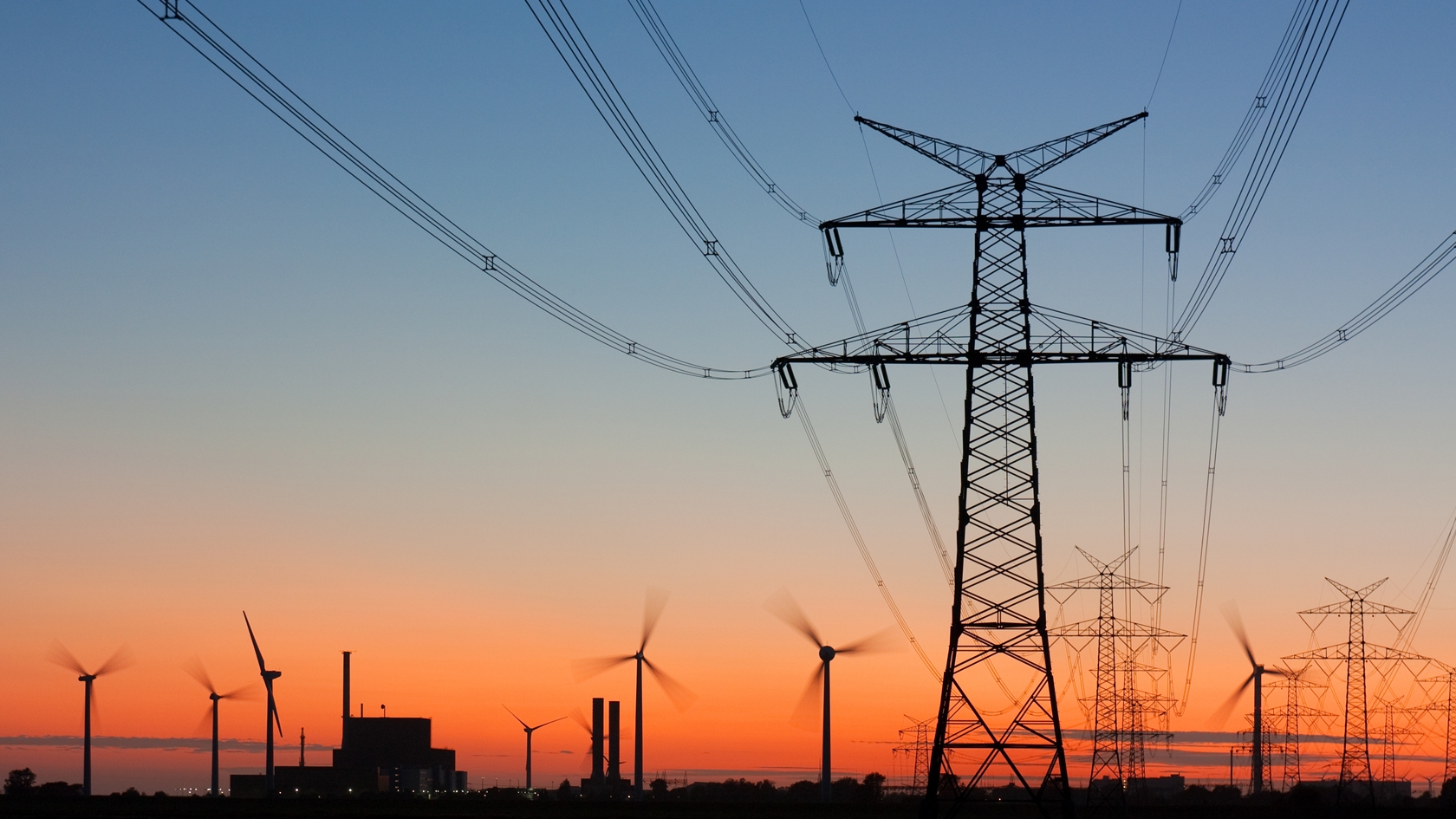 Thank you for your attention!

Questions?
Mattias Håkansson
Mattias.hakansson@riskpilot.se
+46 72 252 22 15
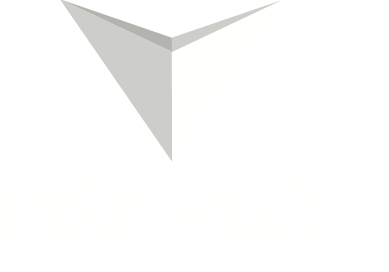 2022 PSAM 16 - C-book update
12